Historická geografie

1. Vývoj oboru, metodologie a prameny
Mgr. Jitka Močičková, Ph.D.
mocickova@hiu.cas.cz
1. historická geografie
v průběhu 20. stol. vývoj koncepce a definice oboru:
 Journal of Historical Geography
 USA, Kanada, Spojené království
 Robin Butlin, Brian Graham, Catherine Nash, Alan R. H. Baker (Geography and History. Bridging and Divide, 2003)

 ČZ: Josef  Vítězslav Šimák, František Roubík, Bohuslav Horák, Jaroslav Kašpar, Jaroslav Vaniš, Leoš Jeleček, Eva Semotanová
1. historická geografie
Eva Semotanová
	„Historická geografie je samostatná transdisciplinární věda, dotýká se Země i člověka a spojuje prostor s časem a přírodní vědy se společenskými. Studuje stav, vývoj a proměny geografického prostředí v minulosti, příčiny, které tyto proměny způsobily, jejich následky a příslušné zákonitosti. Rekonstruuje dnes již zaniklou krajinu z hlediska vzájemného vztahu člověka a přírody, kladného i záporného. Základními styčnými disciplínami jsou pro historickou geografii historiografie a geografie.“
2. Kořeny české Historické geografie
2. polovina 19. století, počátek 20. století
František Palacký, August Sedláček, Václav Vladivoj Tomek
po roce 1918
Josef Vítězslav Šimák, Bohuslav Horák, František Roubík, Ladislav Hosák
po roce 1945
František Roubík, Jaroslav Kašpar, Jaroslav Vaniš, Zdeněk Boháč
2. Kořeny české Historické geografie
„Popatříce na obraz její (tj. české země) na mapě, uhlédáme polohu nepravidelného čtverohranu, jehožto hrany právě k severu a jihu, k východu i západu čelí. Na pokraji svém odevšad obklíčena jest pohořími, kterážto ze dvou uzlů vybíhati se zdají: od východu totiž, ode sněžky Králické, k severozápadu vznášejí se Krkonoše, jenž Čechy ode Slez, a k jihozápadu rozkládají se Žďárské hory, jenž je od Moravy dělí… Jsou tedy Čechy již přírodou samou ohraničeny; a věncem hor co hradbami přirozenými otočeny. S těchto hradeb vinou se rozličná pohoří a protihoří, zpovlovna se nížíce, až pak se tratí, tu v ouplné rovině, tu ve krabatině.“
„Pramenové všickni, jenž po horách zemi vůkol věnčících se prýští, pomalu v potoky a řeky se stékajíce, téměř uprostřed země v jediný proud labský se spojují, a jediným oužlabím, prorvavším se skrze hornaté ty valy hluboce, k severu odtékají.“
„Příroda sama, ukončivši a uspůsobivši Čechy co zvláštní celek, předustanovila tím hlavní ráz historie české…Vzdálenost moře, nedostatek velikých plavných jezer a řek v zemi, a sám ten věnec hor pohraničných, překážejíce obchodu a spojení s ostatní Europou, osamocovaly Čechy, až teprv cesty uměle ražené počaly jim přirozených poněkud nedostatek nahražovati.“

Palacký, František: Dějiny národu českého v Čechách i v Moravě. Otisk podle původního vydání. Praha 1908, s. 5.
3. Současnost – centra hg výzkumu
PřF UK - Pavel Chromý, Leoš Jeleček
HiU AV ČR - Eva Semotanová a tým HG
UJEP - Tomáš Velímský
MU - Zdeněk Stachoň + MZK – Eva Chodějovská
ZČU - Martin Gojda
historická klimatologie - Rudolf Brázdil, Jan Munzar
4. Tradiční hg témata
dějiny osídlení
hospodářská historická geografie
územní vývoj
církevní dějiny
dějiny kartografie
5. nové inspirace, témata, metody, prameny
ekologie, zvl. krajinná ekologie a paměť krajiny
environmentální dějiny
historický land-use
srovnávací dějiny měst
geografické informační systémy (GIS)  a počítačová tvorba rekonstrukčních map a kartografických modelů
I. vojenské mapování
letecké snímky, letecká archeologie
kritické edice kartografických pramenů
6. Metody historické geografie
Historické metody
všechny pracovní postupy a metody, užívané v historickém výzkumu: 
heuristika
kritická analýza pramenů
interpretace
syntéza
6. Metody historické geografie
Geografické metody
všechny pracovní postupy a metody, užívané v geografickém výzkumu, zejména:
GIS (geografické informační systémy)	
kartografická metoda
historický land-use
tvorba digitálních map
kartografické modelování
6. Metody Historické geografie
Metody příbuzných disciplín, zejména:	
archeologie (např. letecká archeologie)
klimatologie
toponomastika
historická demografie
krajinná ekologie
environmentální dějiny
dějiny umění
urbanismus
7. Prameny Historické geografie
písemné
obrazové
hmotné
kartografické
jiné (např. elektronické databáze)
7.1. Písemné prameny HG
Úřední materiály
- listiny a listy, urbáře světské a církevní vrchnosti, hospodářské účty, desky zemské a dvorské, městské knihy, pozemkové knihy

Berní rula (Catastrum rolare 1654, lánské rejstříky 1669-1679)
Tereziánský katastr (rustikál a dominikál, Čechy 1748-1757, Morava 1749 a 1750), daňová přiznání-fasse od 1713)
Josefský katastr (1789 pro dominikál i rustikál, částečně zrušen 1792)
Josefské mapování (I. vojenské mapování), písemný (a mapový) operát
Tereziánský katastr, Rymaně 1718
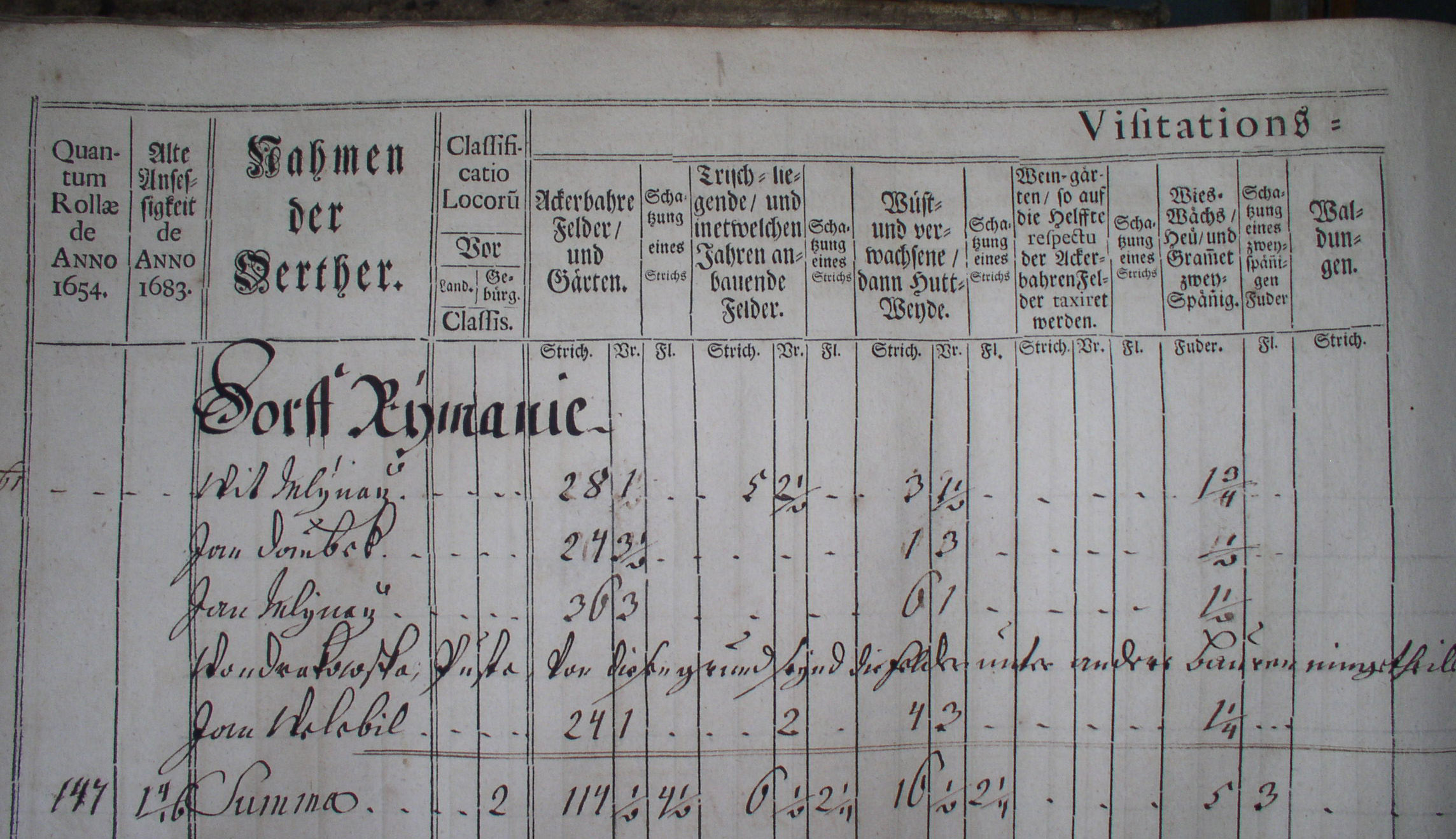 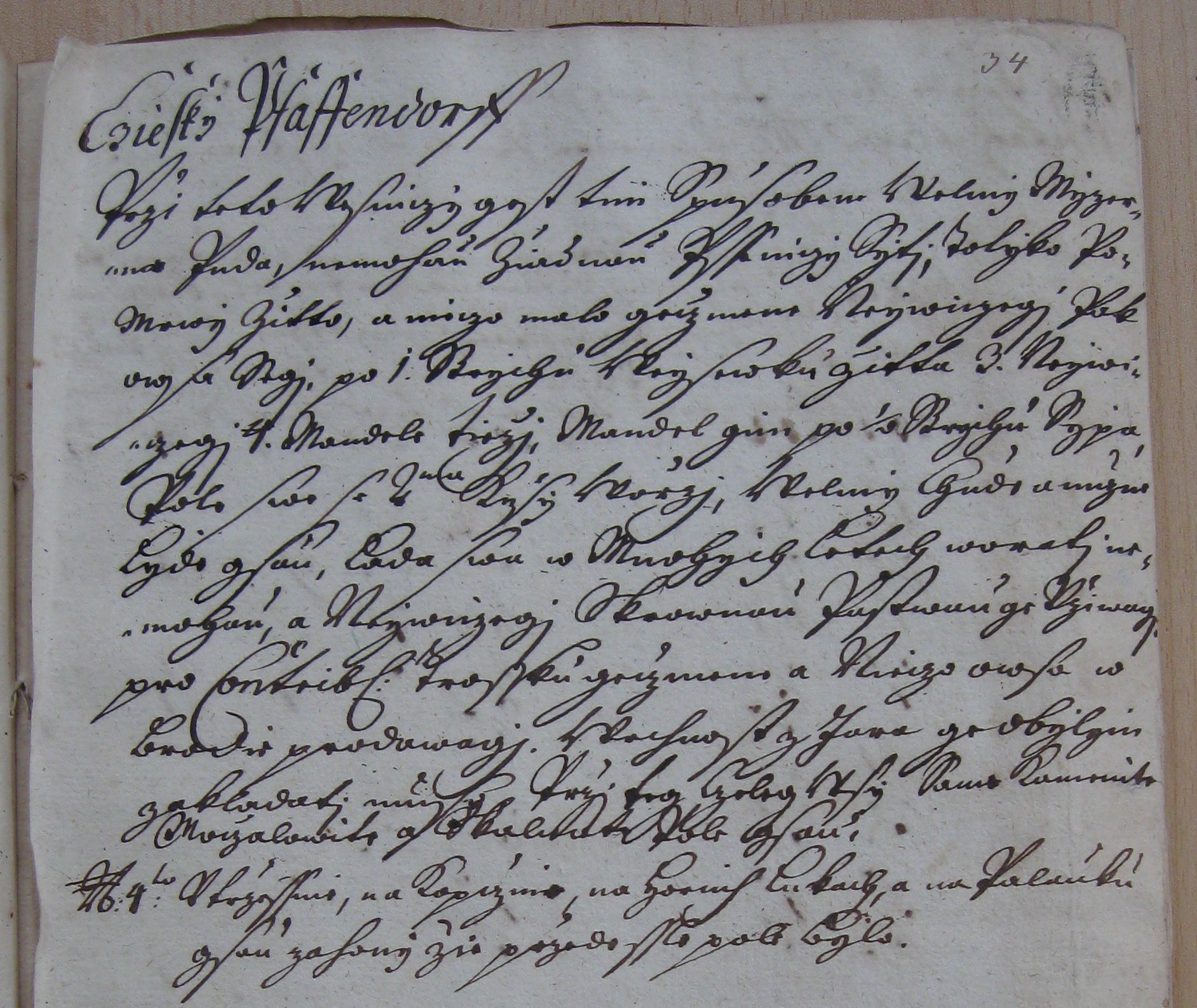 Tereziánský katastr
- ukázka
Böhmisch Pfaffendorf = Český Dvůr, Knyk
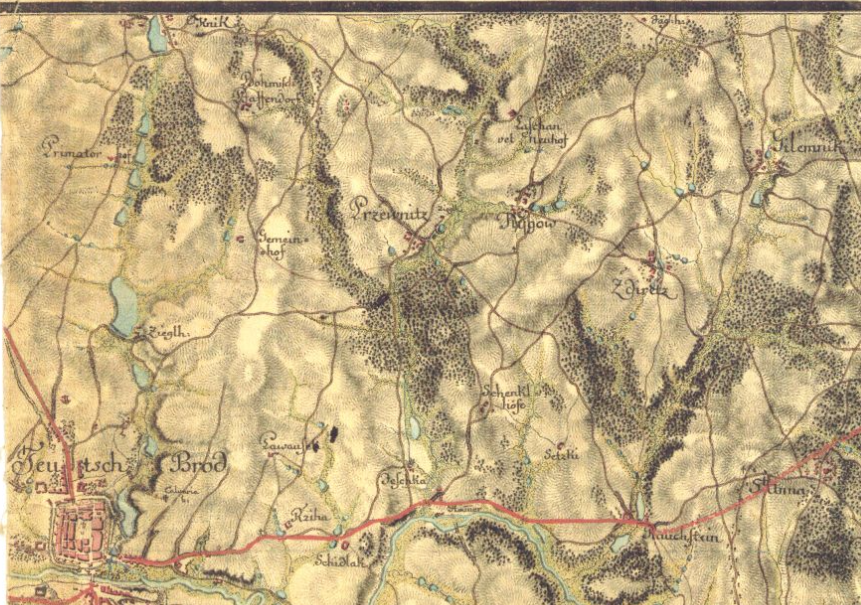 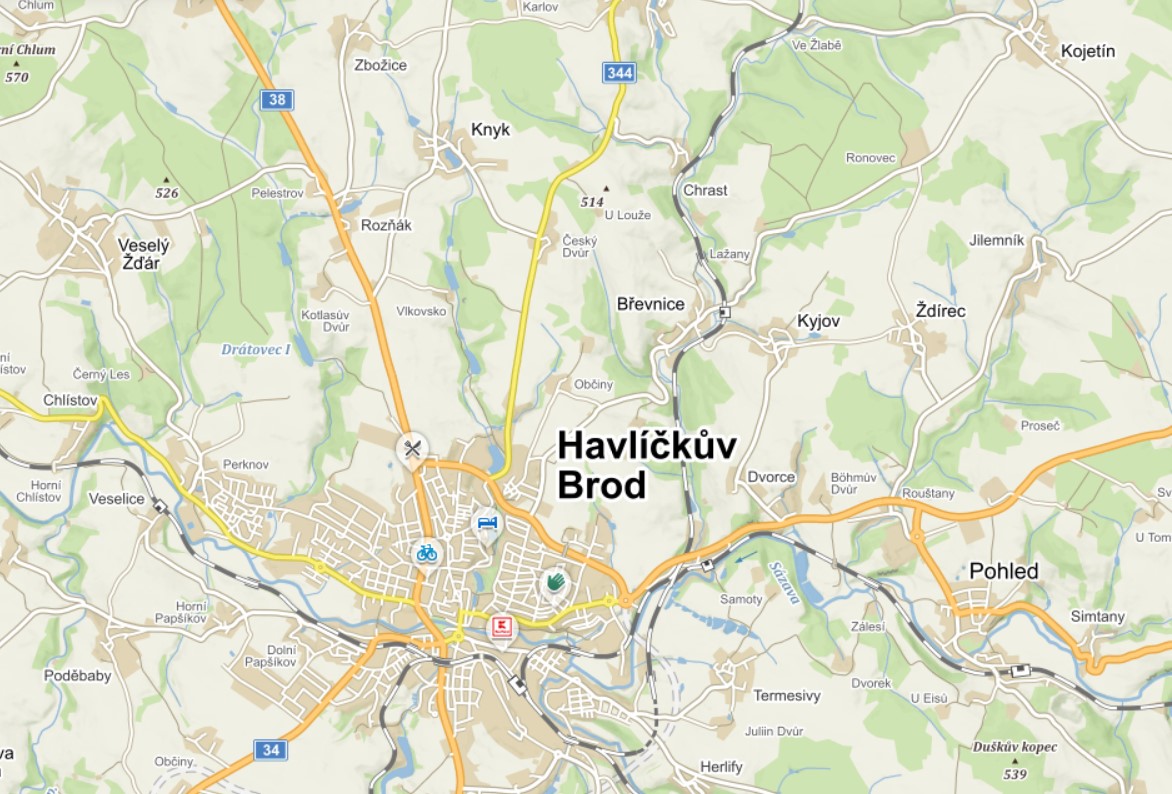 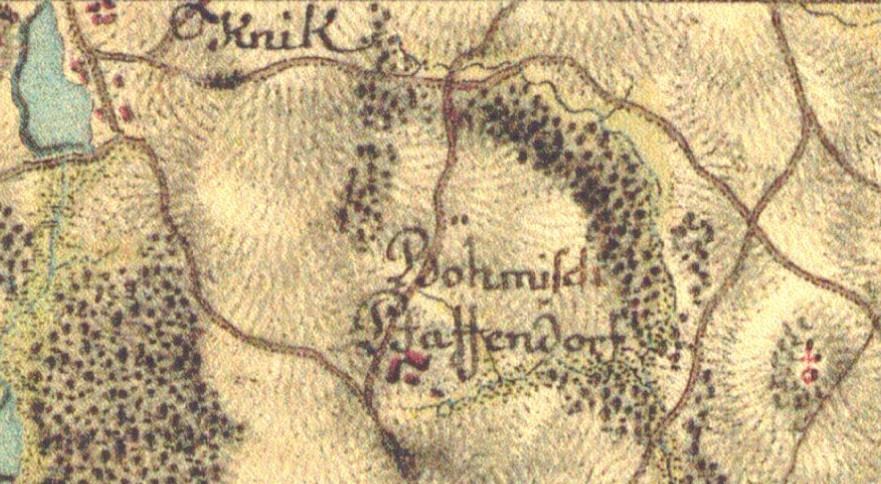 1. vm, praha a okolí, sekce 107
„Liboc leží pod skalnatým, po straně křovinami porostlým, nahoře rovným nejvyšším kopcem Petřinou, souvisejícím s Bílou horou, z kterého lze přehlédnout značně prostorný terén. Vyvěrá z něho silný pramen Královka, který se vede potrubím na Pražský hrad; tuto vodu lze odčerpat. Vesnicí tekoucí potok z Ruzyně, přes který se nelze dostat bez mostu, zavodňuje doleji pitný rybník Královec, z něhož je veden hluboký příkop kolem kopce Petřiny do pražských hradeb; tento příkop je opatřen mosty, bez nichž jej nelze překročit. Pokud jde o pevně stavěné budovy, je ve vesnici na vyvýšeném terénu, na kopci kostel, obklopený hřbitovní zdí, vedle fara a dole na potoce zděný panský dvůr. Vzdálenosti: ¾ hodiny od Nebušic, ¼ hodiny od Ruzyně, 1 hodinu od Prahy a Kněževsi.“
7.1. Písemné prameny HG
Velké archivní fondy 19. století:
Jednota k povzbuzení průmyslu v Čechách
Vlastenecko-hospodářská společnost
Zemědělská rada pro Království české a její Zemědělsko-technická kancelář
Česká lesnická jednota
Komitét pro přírodovědný výzkum Čech
železniční společnosti
důlní těžařstva
Komise pro kanalizování Labe a Vltavy
Zemská komise pro úpravu řek
Zemědělská rada pro Království české, Výsledky šetření poměrů hospodářských i kulturních zemědělského obyvatelstva v Království českém v letech 1898-1900; Praha 1900
„Zeměpisná poloha učinila celou oblast (tj. Praha a okolí) stálým zápasištěm výstředností podnebí. Zima je zde někdy velice mírná, jindy přímo krutá, jaro měnivé, často květnovými mrazy plodinám pěstovaným a ovocnému stromoví zhoubné. Na základě padesátiletého pozorování má průměrnou střední teplotu: jaro +8,76ºC, léto +18,79ºC, podzim +9,5ºC, zima +0,59ºC… V typických obcích Horních Počernicích, Ďáblicích, Strašnicích a Kněževsi jsou poměry podnební oproti celkovému stavu drsnější buď vzhledem ku otevřenosti krajiny nebo ku vyšší její poloze.“
7.1. Písemné prameny HG
Práce oficiální rakouské statistiky
Riegger, Josef Antonín, Materialien zur alten und neuen Statistik von Böhmen, 12 sv., Leipzig-Prag 1787–1794
Místopisné příručky a topografické slovníky
Schaller,  Jaroslav, Topographie des Königreichs Böhmen, 16 sv., Prag 1785–1790 – dotazníkové akce
Schwoy, František Josef, Topographische Schilderung des Markgrafthums Mähren, 2 sv., Prag; Leipzig 1786
Sommer,  Johann G., Das Königreich Böhmen, statistisch-topographisch dargestellt, 16 sv., Prag 1834–1839 – dotazníkové akce
Wolny, Gregor, Die Markgrafschaft Mähren topographisch, statistisch und historisch geschildert. 6 sv., Brünn 1835–1842
7.1. písemné prameny hg
od pol. 19. stol. množství topografických lexikonů, např.:
František Palacký, Popis Království českého čili podrobné poznamenání všech dosavadních krajův, panství, statkův, měst, městeček, vesnic, někdejších hradův a tvrzí, též samot a spustlých osad mnohých v zemi české s udáním jejich obyvatelstva dle popisu z roku 1843 vykonaného, v jazyku českém i německém, Praha 1848.
Václav Kotyška, Úplný místopisný slovník Království českého, Praha 1895.
August Sedláček, Místopisný slovník historický Království českého, Praha 1909.
Popis města v díle Schallera a Sommera - Kouřim
Schaller, 1788:
„Zličko, Kurim, Gurim, Caurzima, královské krajské město se zdvojenou hradbou, podle něhož je pojmenován celý tento kraj, leží v příjemné krajině mezi Českým Brodem a Zásmukami, vzdálený 5 zeměpisných mil východně od Prahy, na potoku, který vytéká u Janovic na ratajském panství z více rybníků. U Vavřince a Kouřimi naplňuje některé rybníky, u Plaňan přijímá jména Plaňanka, spěchá královským krajem kolem Radimi, Dobřichova a Ratenic a u vsi Pisty se vlévá do Labe.“
Sommer, 1844:
„Královské město Kouřim (ve starých listinách a jiných listech také Kurim, Gurim, Churim), podle níž má kraj název, ačkoliv krajský úřad se zde nenachází, ale má sídlo v Praze, leží ve východní části kraje, 9 ½ hodiny východojihovýchodně od Prahy, na 49º59‘ severní šířky a 32º35‘ východní délky (podle Davida), a hraničí svými pozemky na severu se zbožím Skalice a Lhota, na východě s panstvím Svojšice a Černý Kostelec, na jihu s panstvím Zásmuky a na západě opět s panstvím Černý Kostelec.“
Popis města v Kotyškově lexikonu, 1895 Kouřim
„Kouřim, bývalé královské město, děkanství, fara, katastrální i místní obec: 14,51 km², 390 domů, 3332 Čechů, z 3333 přítomných obyvatel: 3212 katolíků, 29 evangelíků, 92 židů, hejtmanství a vikářství… lékárna, knihtiskárna, občanská a okresní hospodářská záložna, továrna na cukr (vývoz surového cukru do Anglie, zaměstnáno 340 dělníků), pravovárečný pivovar (várka 36 hl., ročně 1660 hl.), 6 mlýnů, 2 závody puškařské a jeden kotlářský, pošta, telegraf a stanice rak.-uher. státní dráhy… Obyvatelé živí se zemědělstvím (pěstování řepy), vedou obchod v obilí, jetelovém semenu … tu a v okolí daří se výborné kouřimské švestky.“
Jaroslav Schaller o příjemných procházkách a odpočinku
 
 „Vedle Malých Benátek [Střelecký ostrov]  je třeba počítat s  1) Graffovskou zahradou [poblíž Čertovky na malé Straně], dále 2) s hraběcí Valdštejnskou zahradou  a konečně 3) s velkou a krásnou hraběcí Buquoyskou zahradou za Újezdskou branou. Tato zahrada je podélně rozdělena na tři části, a to proto, že tudy vedou postranní cesty do dále ležících cizích zahrad. První část obsahuje vedle stájí a obydlí sklepníka a zahradníka tři krásné letohrádky, kde se v létě často scházejí hosté s rozmanitým jídlem a pitím a jiným občerstvením podle vlastní obliby, také s obědem, který se dopředu objedná pro tolik osob, kolik se chce, a je obsloužen nájemcem zahrady. Také je zde pět menších, zčásti otevřených, zčásti uzavřených letohrádků, ptačí budka a dvě velké kamenné fontány. Od prostřední budovy, která je velmi roztomile zařízena a z jejího altánu lze přehlédnout celou zahradu až k Vltavě, vede široká kaštanová alej, která se v první části člení na více zčásti otevřených zčásti zakrytých cestiček; k Vltavě je dlouhá asi 300 kroků.“ 
 
Schaller, J.: Beschreibung der königlichen Haupt und Residenz Stadt Prag [Popsání královského hlavního a rezidenčního města Prahy]. Prag, Franz Gerzabek 1794–1797, Bd. Die Kleinseite, s. 366–367. Celkem 4 díly.
7.1. Písemné prameny HG
Vyprávěcí prameny
- sporadické a útržkovité zmínky x cenné informace o krajině, podnebí, územním vývoji, sídlech, komunikacích, církevní správy atd.
Kosmova kronika, Pokračovatelé Kosmovi a další kroniky
Pavel Stránský ze Zapské Stránky, Respublica Bojema, Leiden 1634, 1643.
Bohuslav Balbín, Miscellanea Historica regni Bohemiae, Praha 1679-1687.
J. J. M. Vogt, Das jeztlebende Königreich Böhmen, Frankfurt; Leipzig 1712.
Bernard Erberg, Notitia illustris regni Bohemiae, Wien 1760.
Kosmova kronika, 1125
„Téhož roku dne 20. května, ve středu o svatém týdnu letnic, napadlo mnoho sněhu v některých lesnatých krajinách; v příštích dnech uhodil silný mráz a mnoho uškodil obilí všeho druhu, zvláště ozimnímu, rovněž i vinicím a stromům, takže na mnohých místech sady byly docela spáleny a menší řeky zamrzly.“

Druhé pokračování Kosmovo, 1273
„Léta Páně 1273. Dne 18. srpna byla velká povodeň na řece Vltavě, taková, že dřevěná kaplička, která stávala před mostem na Písku, byla úplně i se základy odplavena. A jiný kamenný kostel, který byl pod mostem na ostrově, se z poloviny rozbořil a všechny mlýny, které byly u města pražského pobořeny, uplavaly s vodou.“
Popis Čech z roku 1634 od Pavla Stránského ze Zapské Stránky:

„Podoby je země sama vejčité. Je obklíčena odevšad horami a souvislým lesem, částí to hvozdu hercynského. Hory se nazývají sudetskými a les gabretským čili Šumavou, jak mu podle šumění větrů někteří naši krajané říkají výrazem obecné mluvy. Představuje tedy země tvar jakéhosi velmi půvabného amfitheátru. Od východu ji uzavírá Slezsko a Morava, od západu Norikum neboli Bavorská Falc, od jihu Rakousy, od severu Míšeň a Lužice.“

Pavel STRÁNSKÝ, Res publica Bohemiae, 1. vyd. Leiden 1634. Respublica Bojema. 2. vyd. 1643. V českém vydání Pavel STRÁNSKÝ, O státě českém, Respublica Bojema [Bohumil RYBA ed.], Praha 1946, s. 11.
Balbínova Miscellanea historica regni Bohemiae (70. a 80. léta 17. století) - vyobrazení Čech jako země oplývající nezměrnou krásou a bohatstvím; podrobný popis geografických a přírodních jevů: 

„Všichni ti, kdož se zmiňovali o Čechách, prohlašují, že česká země je obklopena horami jako korunou a chráněna přirozenou hradbou lesů a skal. Totéž vidíme na mapách, konečně se o tom mohou přesvědčit ti, kdož dojdou k českým hranicím: ať k nám šli nebo odcházeli kteroukoliv cestou, poznali, že se jim postavily do cesty hory, a museli překonat horské stezky sevřené srázy a často vysekané ve skalách. Nejpřístupnější a nejpovlovnější cesta vede na Moravu, ačkoli i tam je na mnoha místech neschůdná a plná zákrutů. Zbylé pohraniční oblasti Čech jsou chráněny strmými horami, hlubokými údolími, děsivými hvozdy, neprostupnými skalami, často i potoky, jež se řítí s výšky a jinými překážkami.“ 

„Jestliže se podíváš z nějakého vyššího kopce, třeba z Řípu, Bezdězu nebo ze Sedla na českou zemi, budeš si myslet, že vidíš  nějakou hodně velikou zahradu. Tak je všecko do kousíčku obděláno a v barvách se střídá bílá s červenou. Obdělaná pole mají velmi tmavou barvu. Úrodností vynikají Čechy i nad sousední končiny.“

B. BALBÍN, Krásy a bohatství České země, český překlad Helena Businská, Praha 1986, s. 70 a 147.
7.1. Písemné prameny hg
Stabilní katastr 
1824–1843, reambulace 1869–1881
- písemný (a mapový) operát

průvodce
cestopisy
regionální kroniky
paměti
Paměti milčického rychtáře Františka Jana Vaváka – pravidelná evidence nejrůznějších extrémů počasí

1770:

„Zima byla víc mokrá než suchá, větším dílem deštivá. Bylo tak velké zle, že nikam žádný s naloženým vozem jeti nemohl. Takové mokré časy začaly se již na podzim, v listopadu 1769... Dne 8. března, v neděli Kýchavnou, začal trošku padat sníh a padal téměř ustavičně... Napadlo přec toho sněhu na rovinách a polích více než jeden loket zvýši mimo co vítr sehnal... Okolo 31. července začaly se žně, ale z dopuštění Božího byly velmi skrovné... Zajisté oblíbilo se Pánu Bohu českou zem potrestati, neb pro to jarní mokro, potom pro sedm neděl trvající sucho velmi veliká byla všech věcí neúroda.“
7.2. Obrazové (ikonografické) prameny HG
Veduty 
– města, městské části, vyobrazení zákoutí nebo budov, pohledy na hrady, zámky a parky (malba i grafika)
Pohledy na města v ČZ:
1493 - Hartman Schedel
16. stol. - Frans Hogenberg a Georg Braun
17. stol. - Jan Willenberg, Václav Hollar, Matthaeus Merian a Martin Zeiler
poč. 18. stol. - Gabriel Bodenehr a J. J. M. Vogt
18. a 19. stol. – nárůst – Friedrich Bernard Werner, Jiří Döbler, Vojtěch Benedikt Juhn, Vincenc Morstadt, Josef Šembera, Eduard Gurk, Vilém Kandler, Václav Jansa
7.2. Obrazové (ikonografické) prameny HG
vyobrazení měst součástí map ČZ – např. Komenského mapa Moravy (1624)
pohledy na hrady a zámky – díla Augusta Sedláčka a Františka Alexandra Hebera
pohlednice
fotografie – nárůst významu, intenzivně využívány, proměny krajiny; letecké snímky
7.3. hmotné prameny HG
Archeologické nálezy – především středověká archeologie
dosud existující stavby a jejich relikty – doklady hospodářské činnosti člověka v krajině (hamry, sklárny, mlýny, …)
terénní nerovnosti a jiné anomálie – zaniklé osady, průběh bývalých komunikací, vodních toků, hraniční kameny, smírčí kříže, …